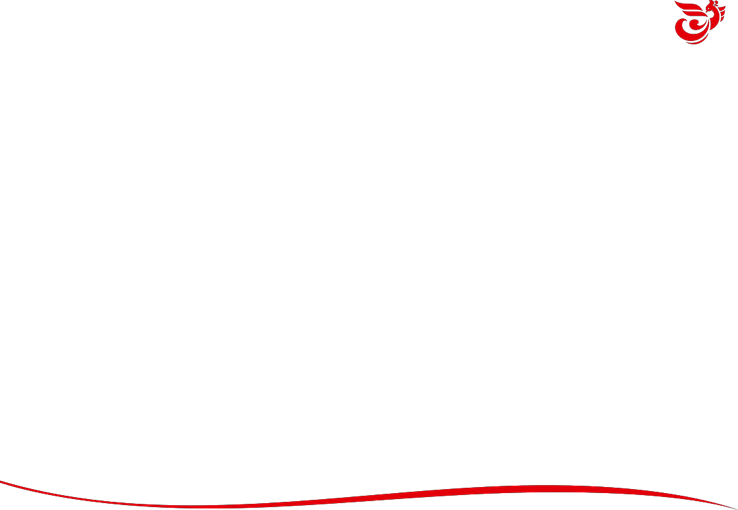 Летим вместе!
Авиакомпания «РусЛайн»
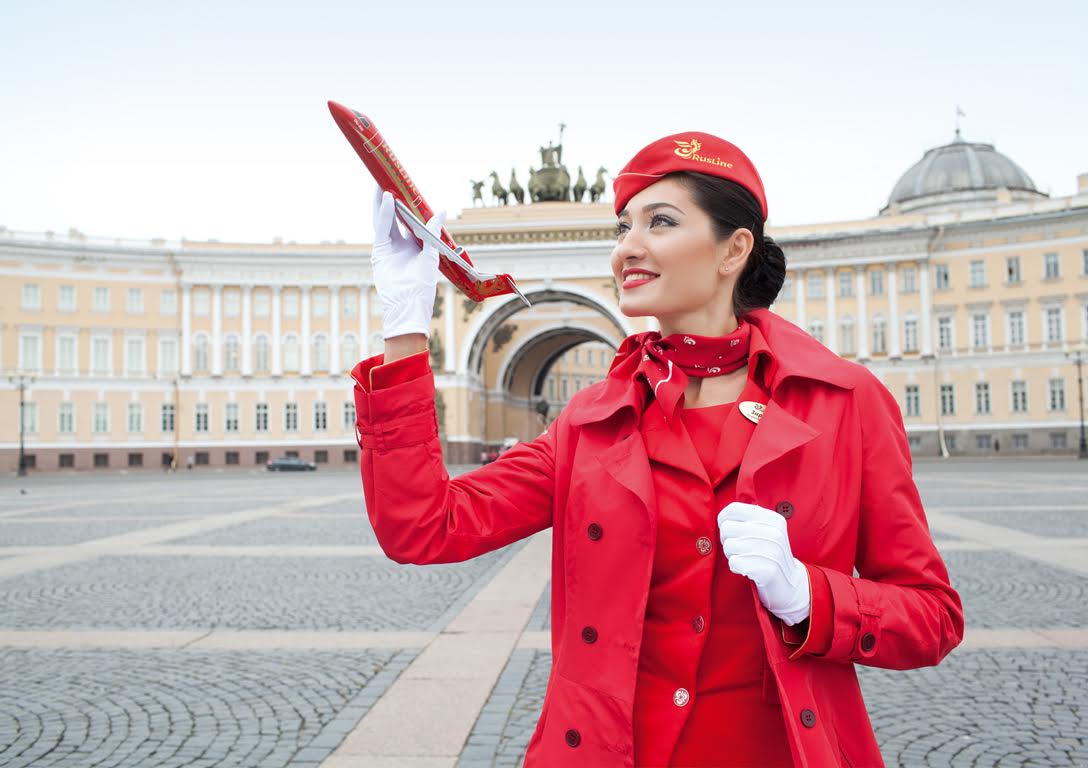 Об авиакомпании
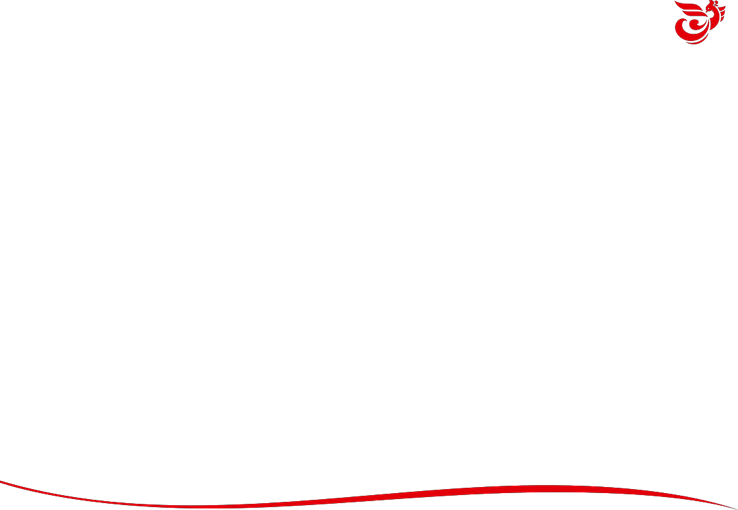 Крупнейший региональный авиаперевозчик в России


Первыми приступили к эксплуатации Bombardier CRJ-100\200 в России


Самый большой в России и Европе парк ВС этого типа
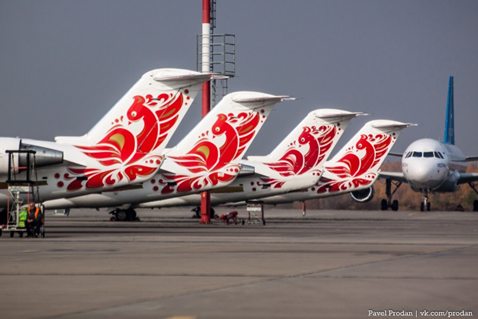 Группа компаний
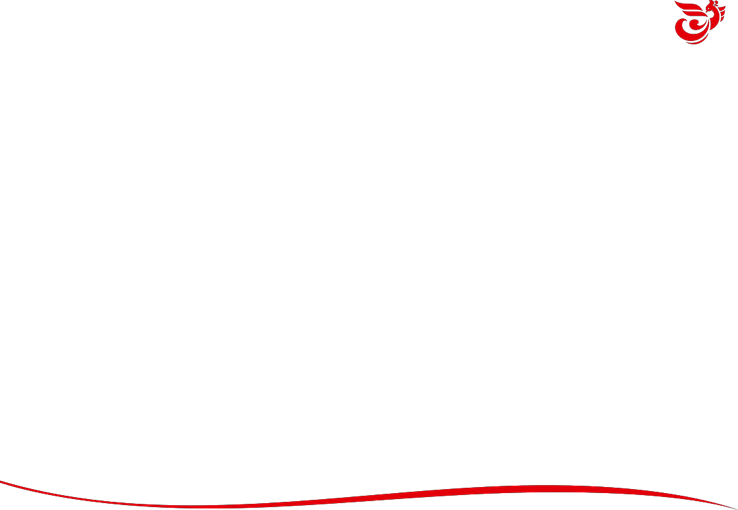 Огромный опыт эксплуатации узкофюзеляжных самолётов позволяет нам развивать широкий спектр услуг по обслуживанию региональных самолётов, начиная от поставки запчастей и заканчивая  базовыми формами обслуживания. Для этих целей мы учредили ряд дочерних компаний:
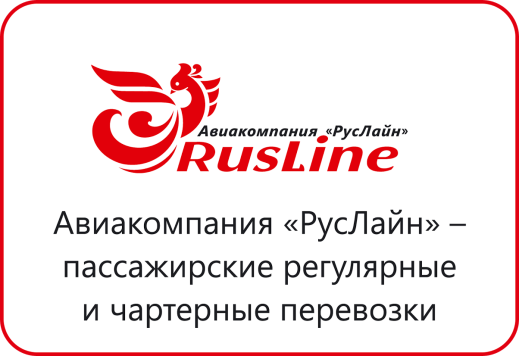 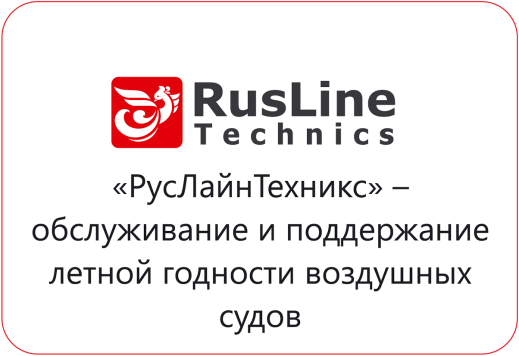 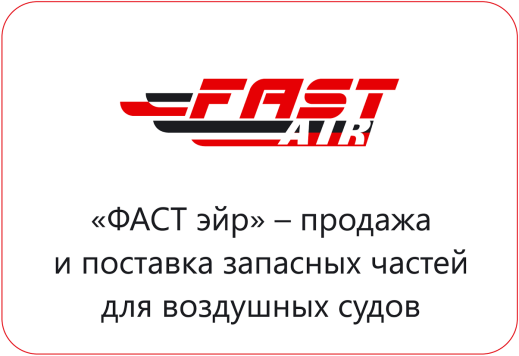 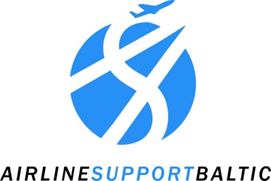 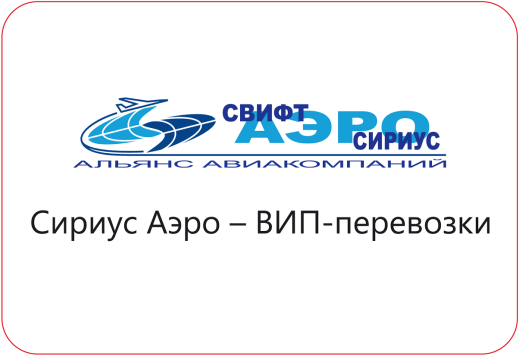 РусЛайн сегодня
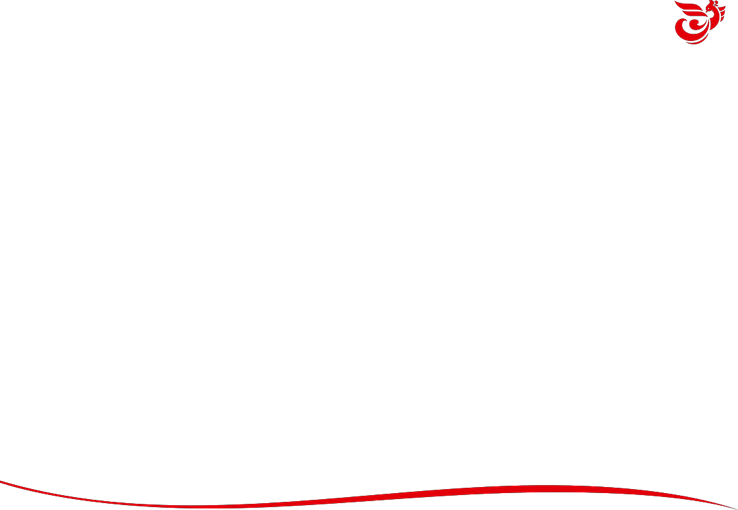 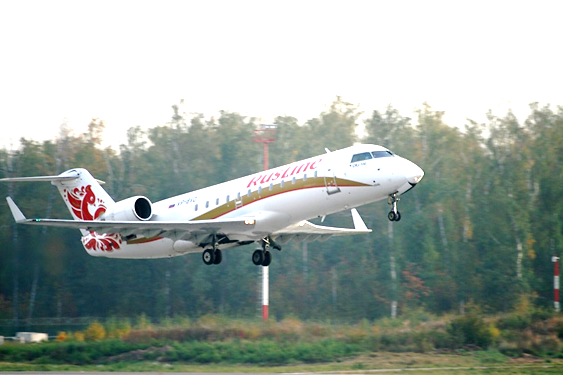 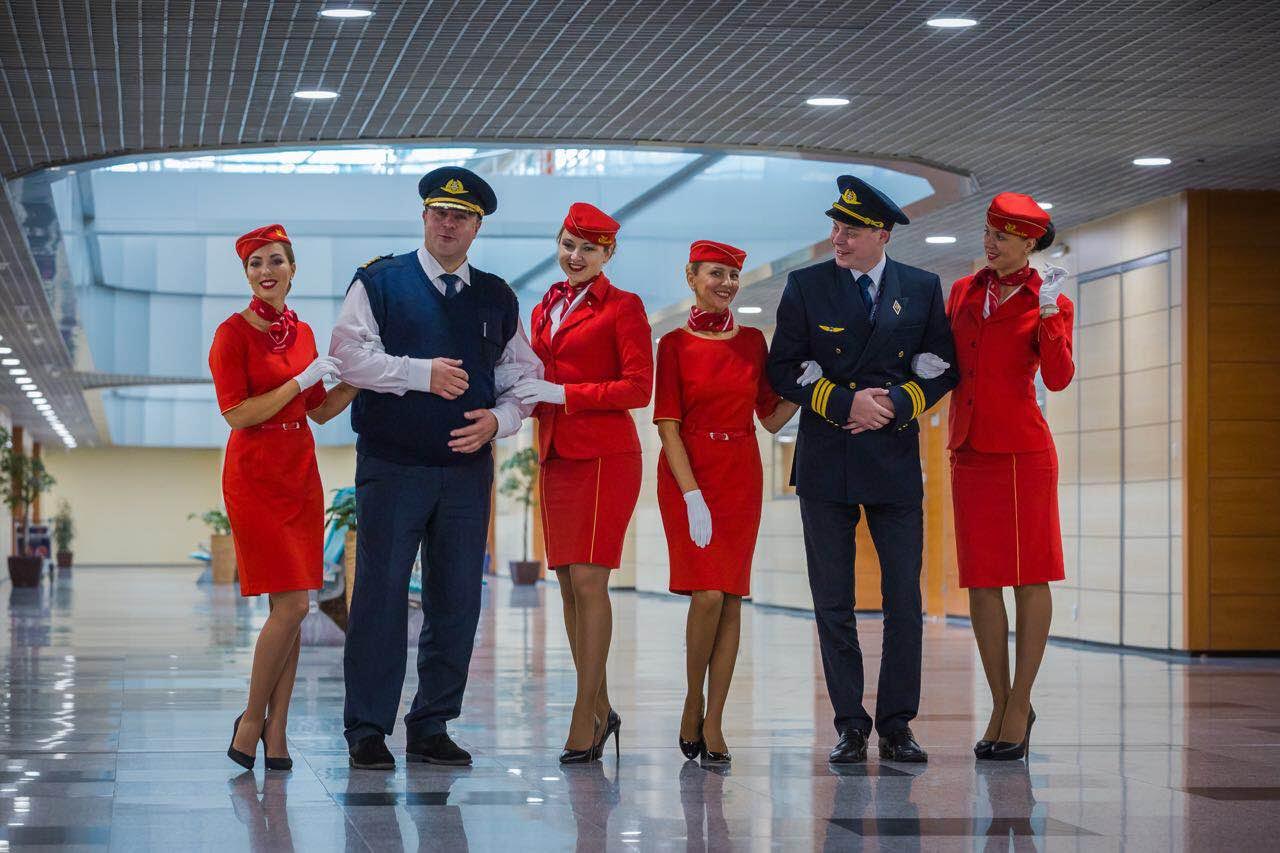 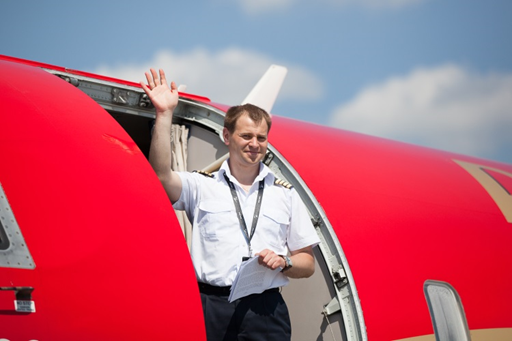 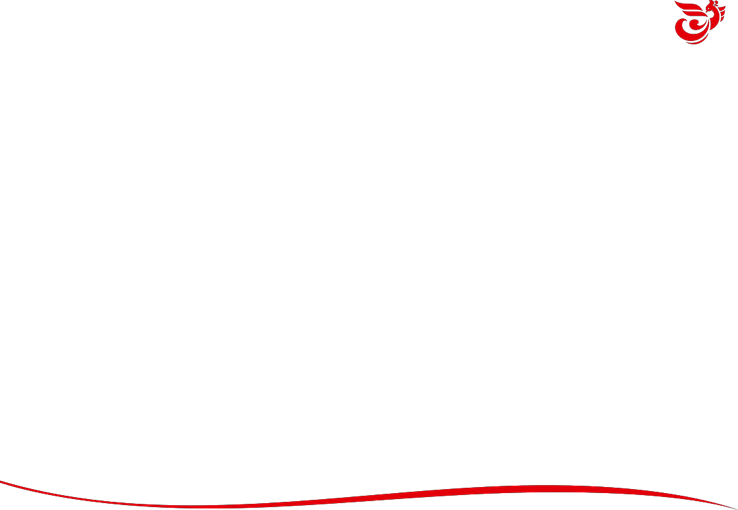 Парк ВС, базировка в Пулково
Bombardier CRJ – 100/200
(Canadian Regional Jet) 

Тип воздушного судна - среднемагистральный
Пассажировместимость – 50 
Дальность полёта – 3 148 км
Максимальная крейсерская скорость – 860 км/ч
Взлётная дистанция – 1 920 м
Посадочная дистанция – 1 480 м
Максимальная коммерческая загрузка – 5 942 кг
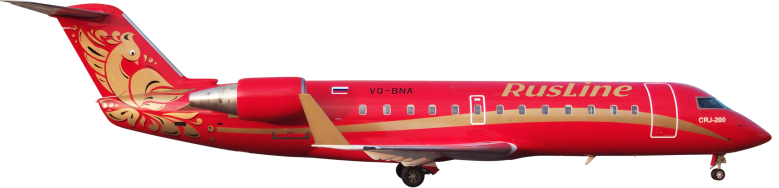 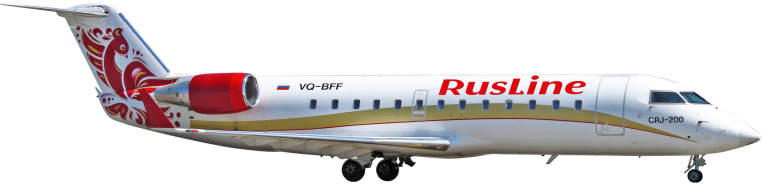 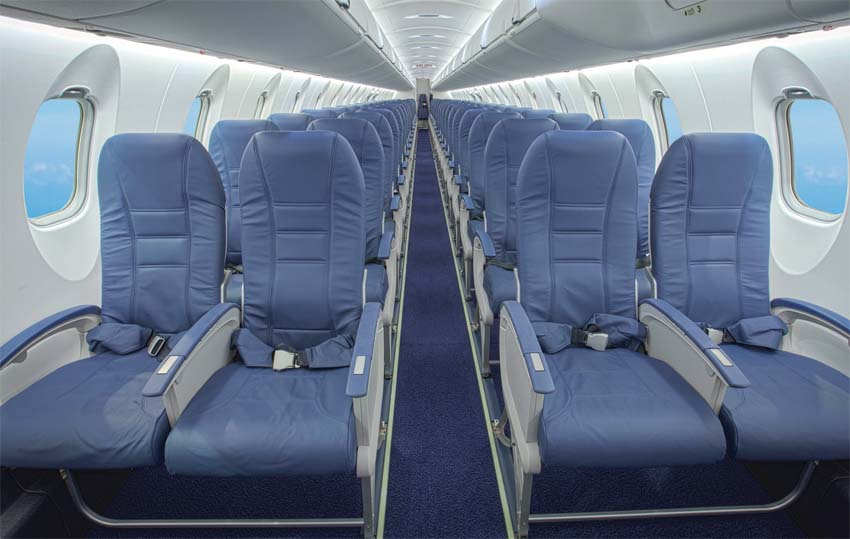 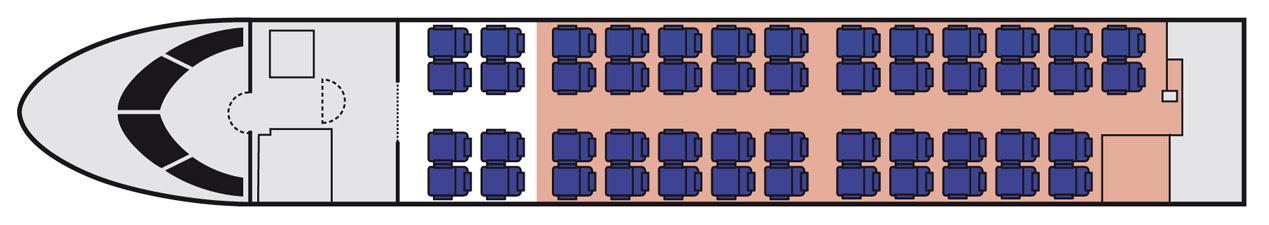 Награды
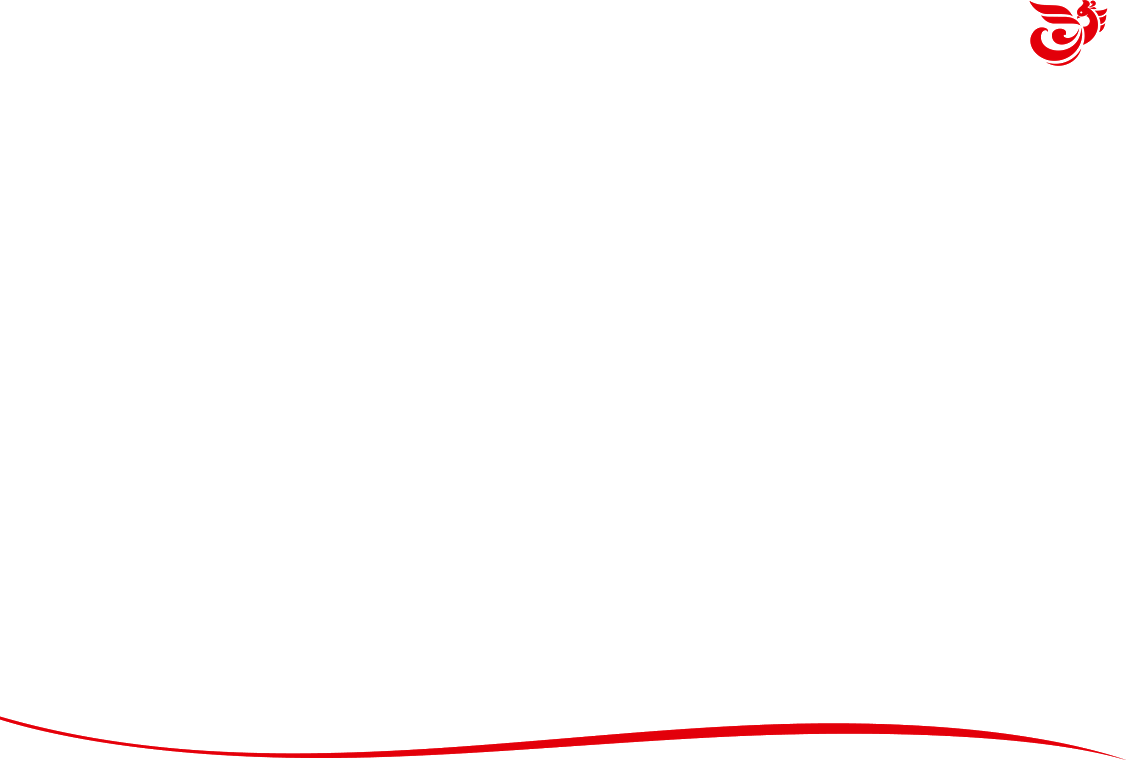 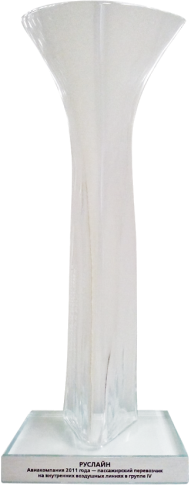 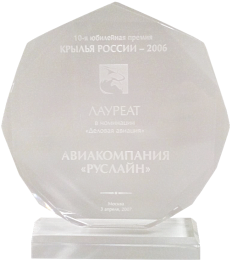 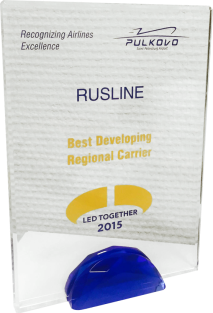 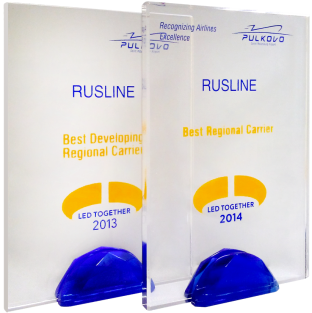 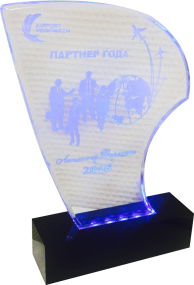 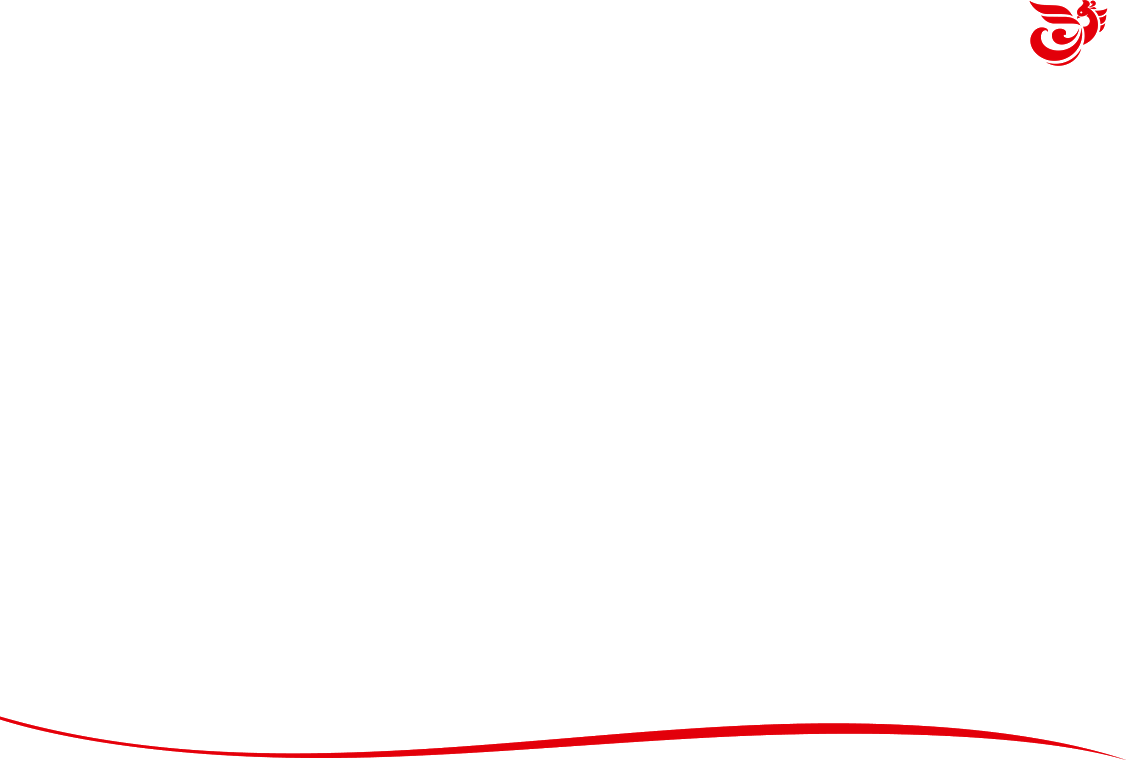 Показатели операционной деятельности 14/15
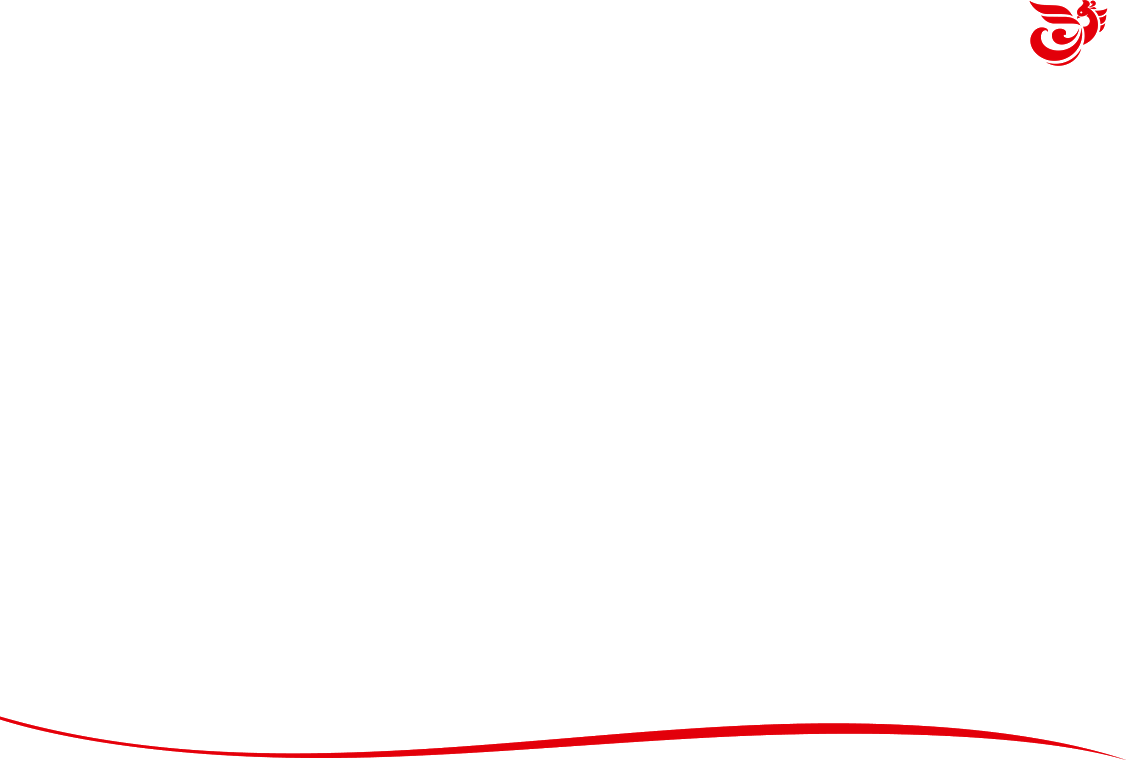 Показатели эффективности рейса Санкт-Петербург - Осло
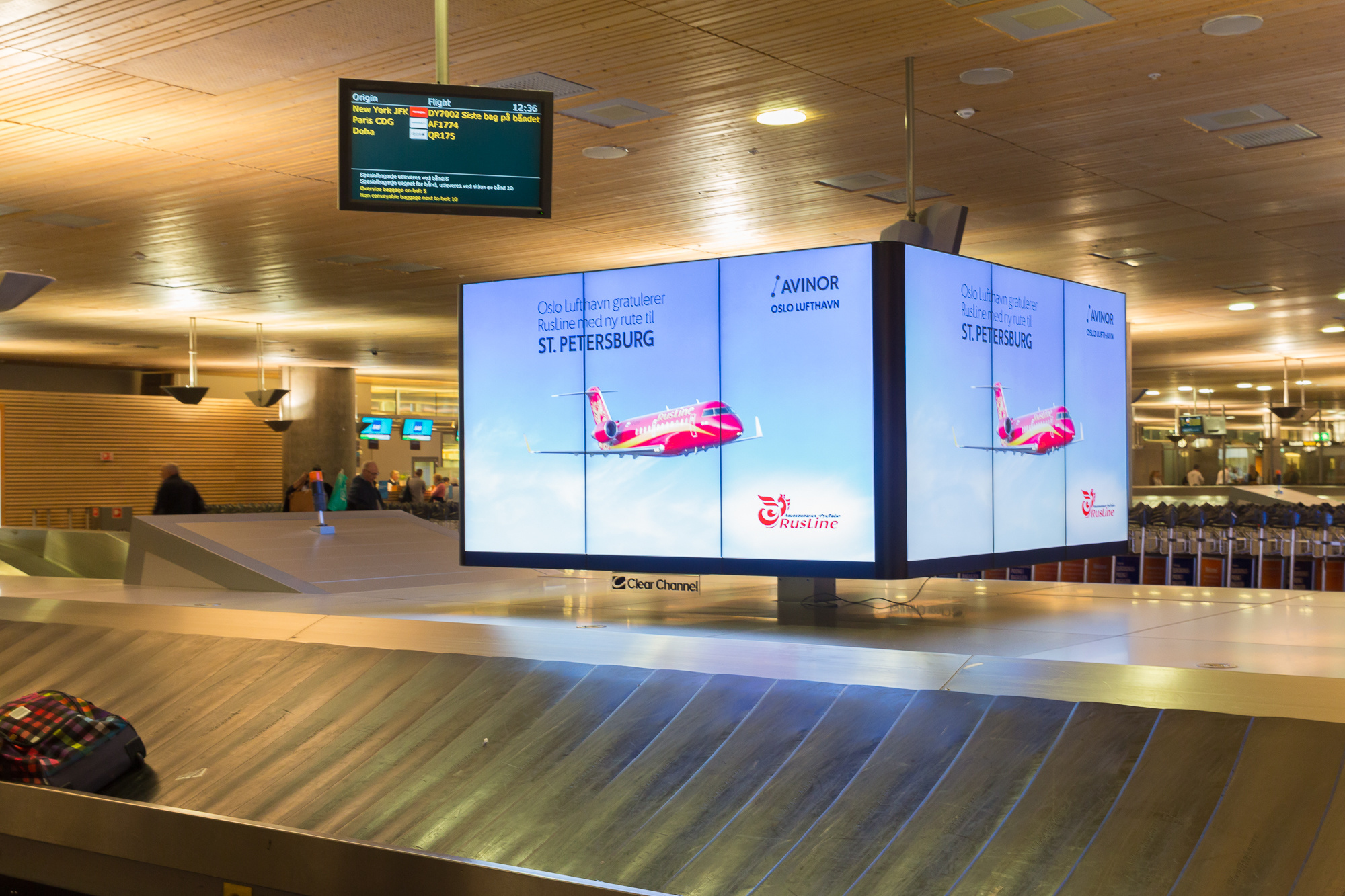 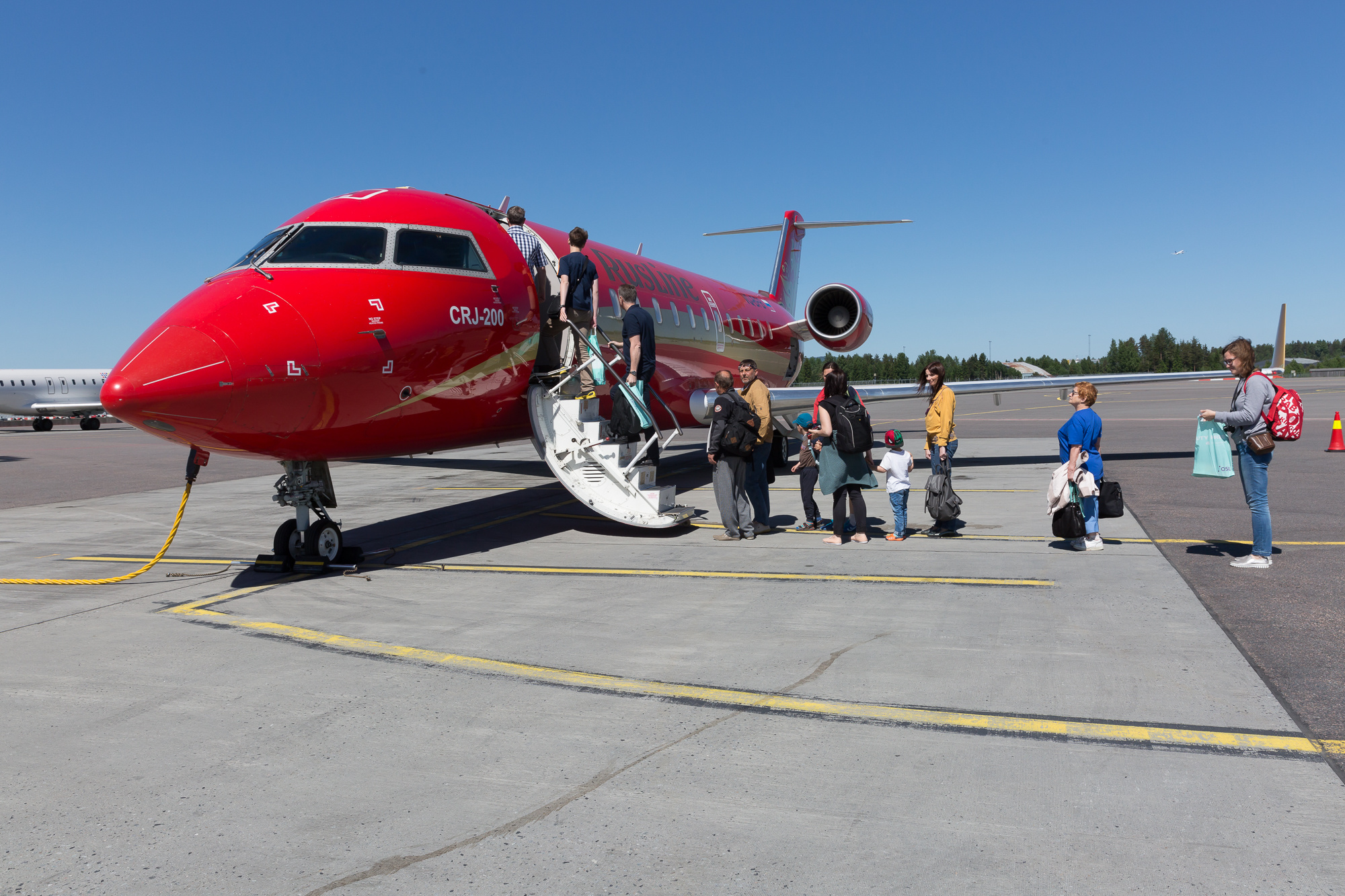 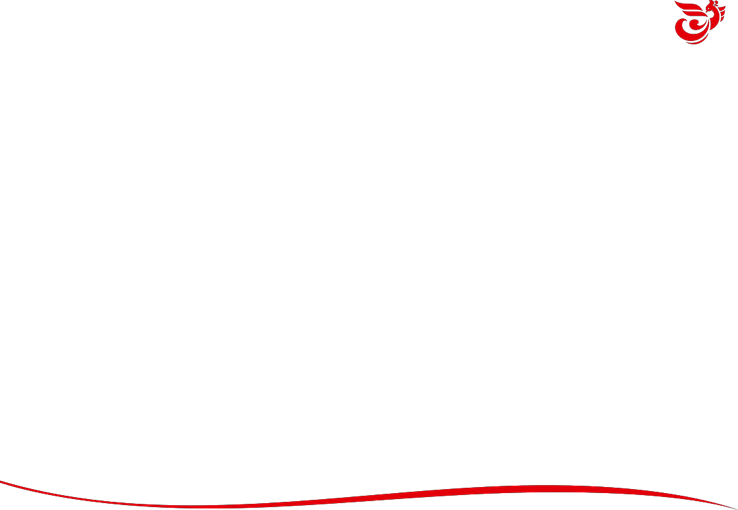 География полётов
Объединяет 35 городов России, СНГ и Европы
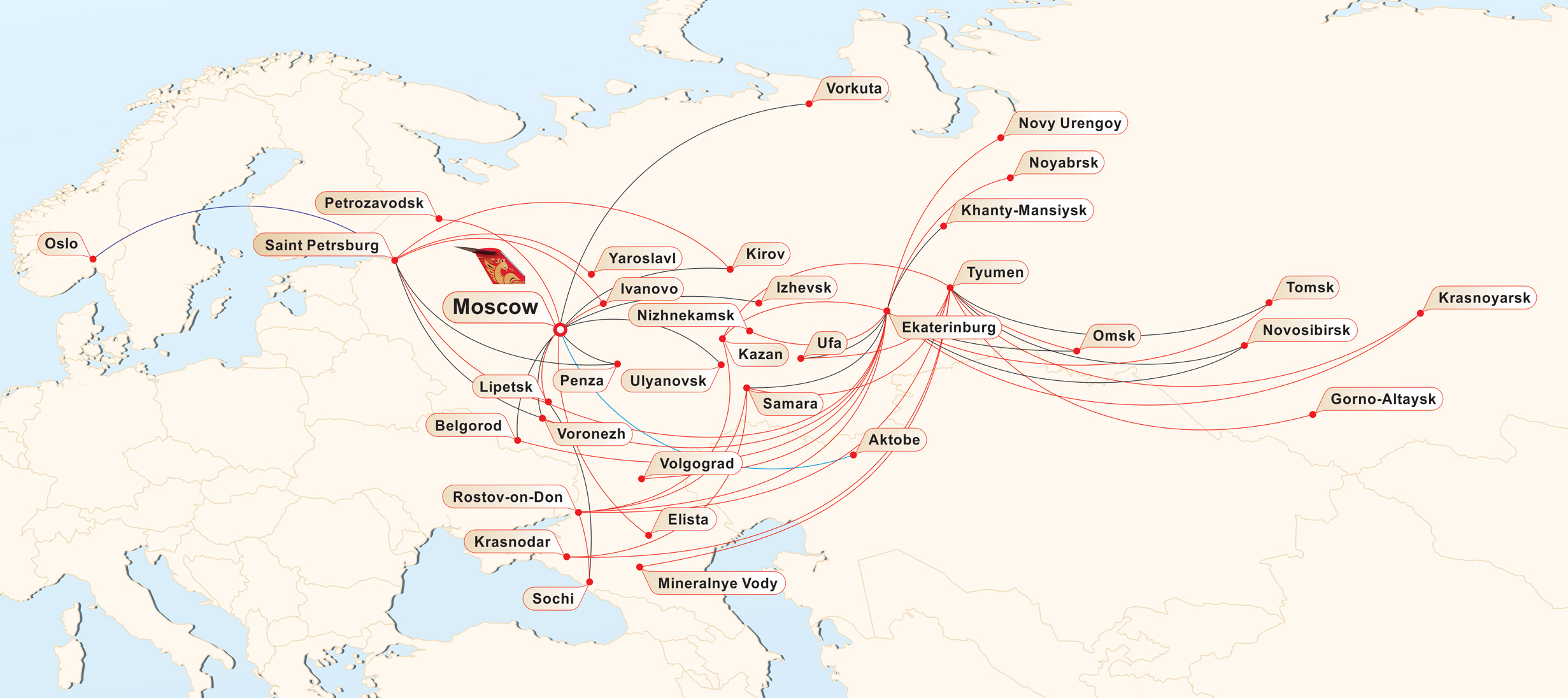 Маршрутная сеть из Санкт-Петербурга
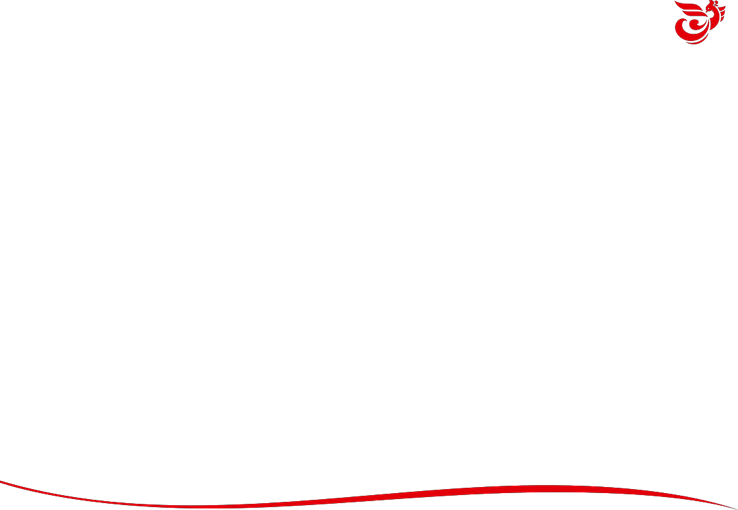 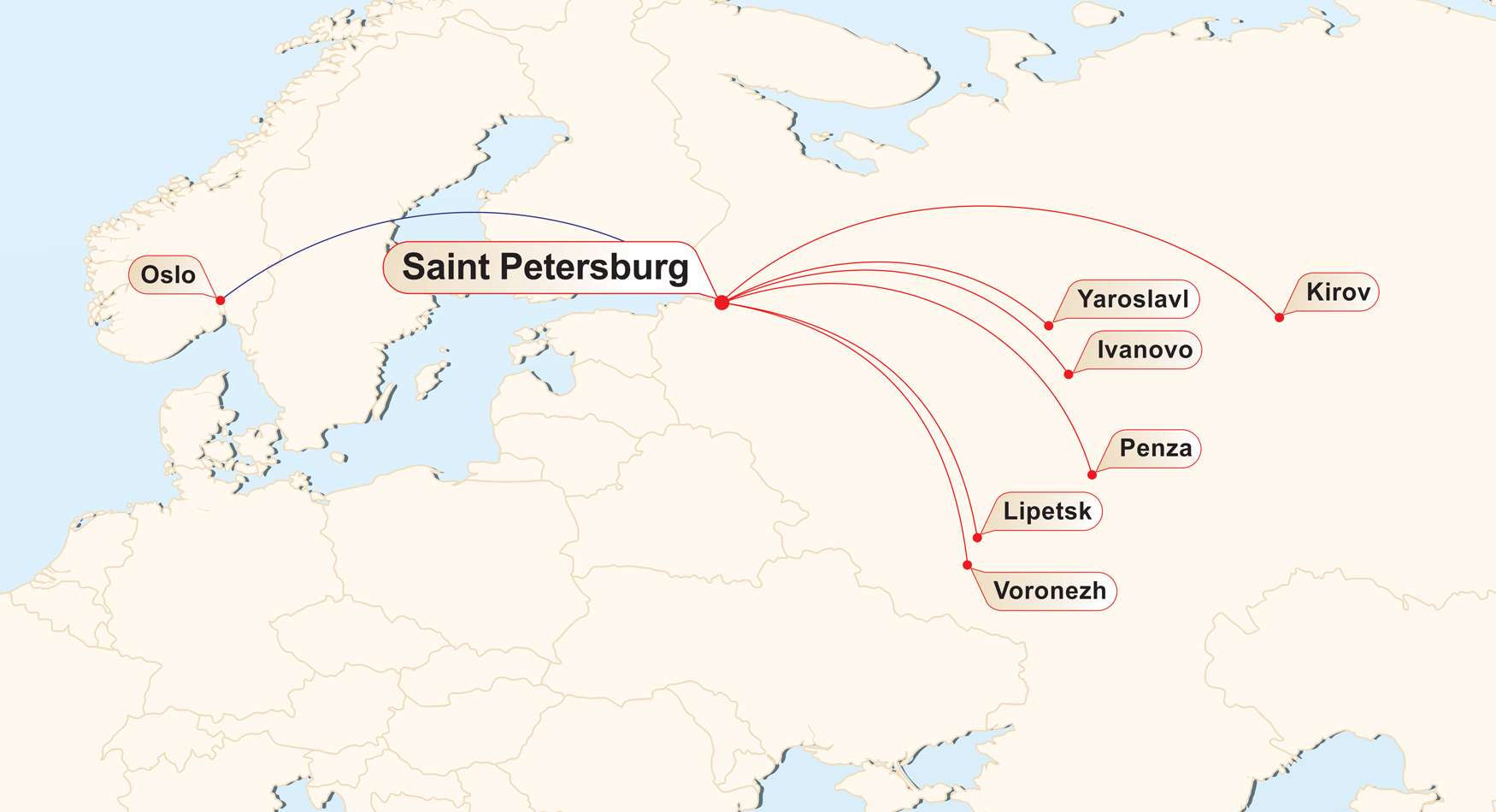 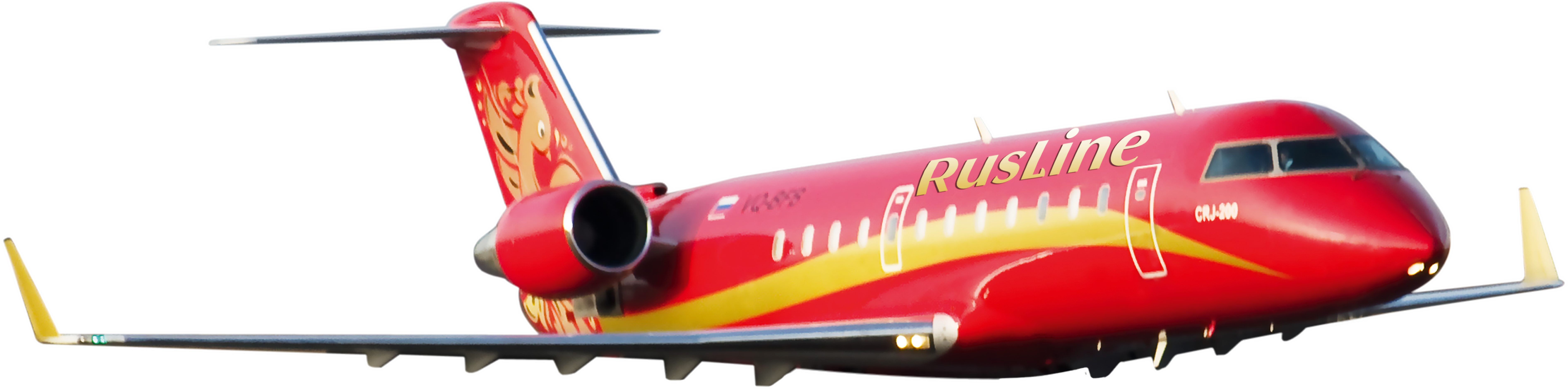 Рейс Санкт-Петербург - Осло
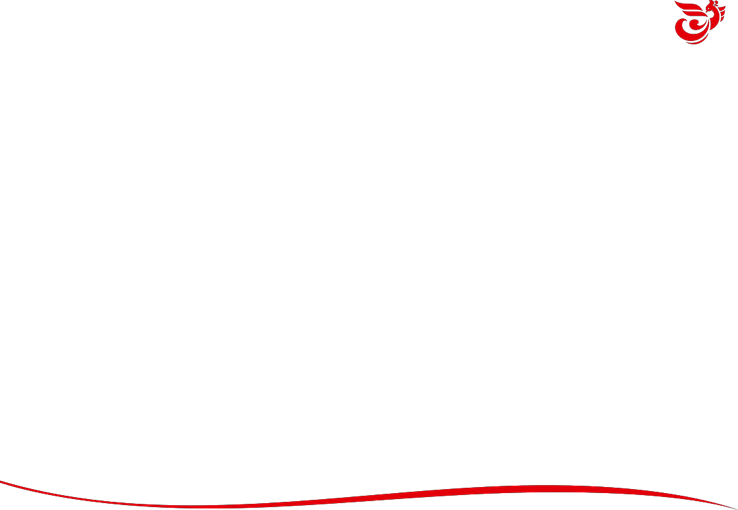 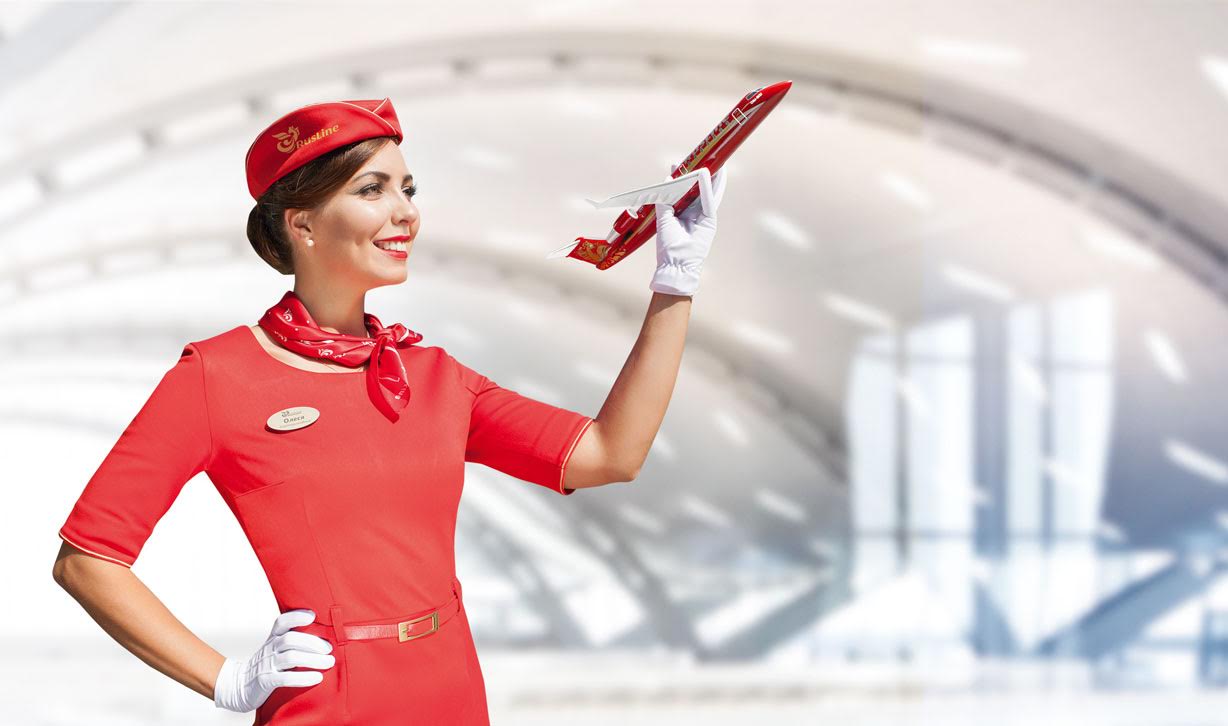 Расписание
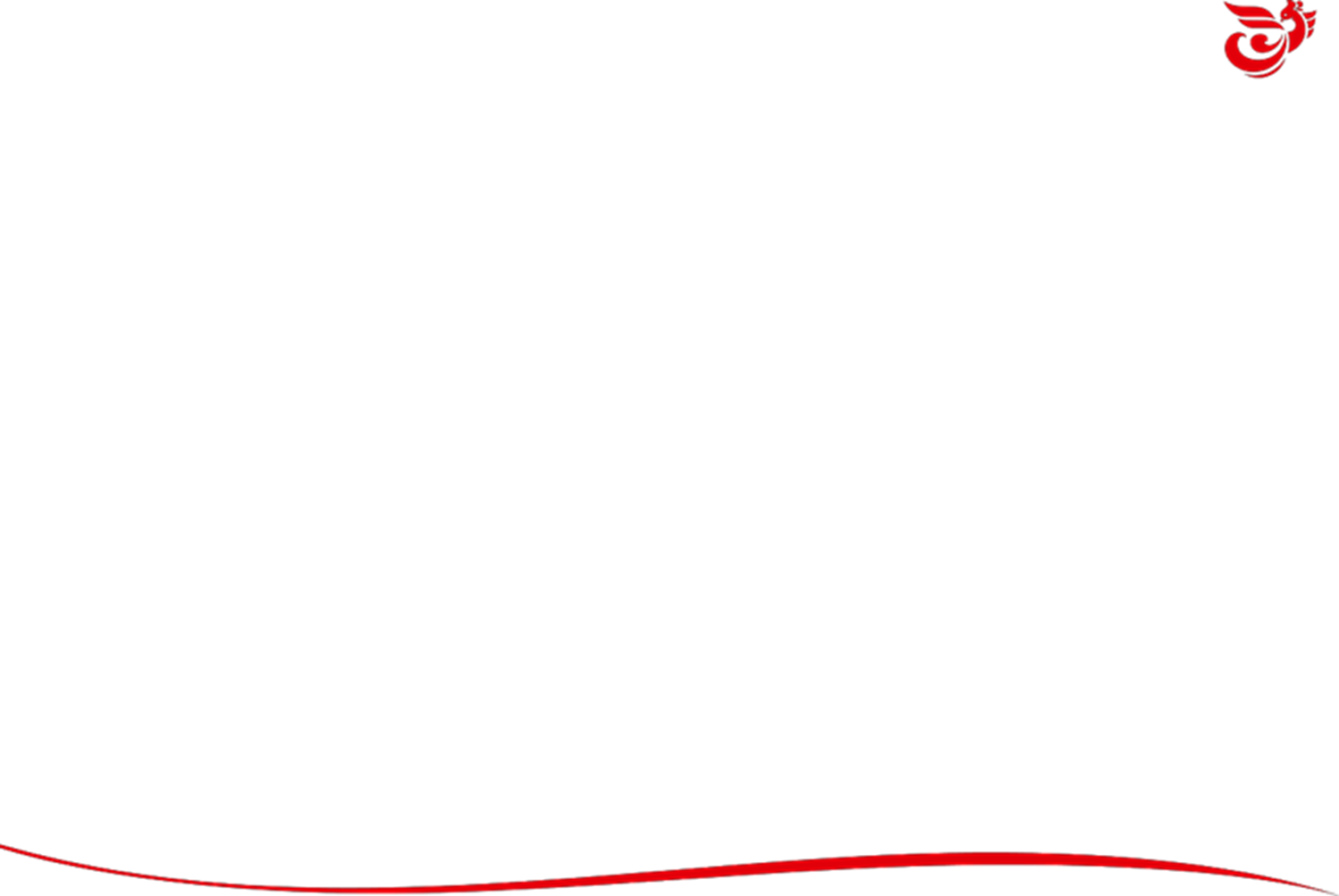 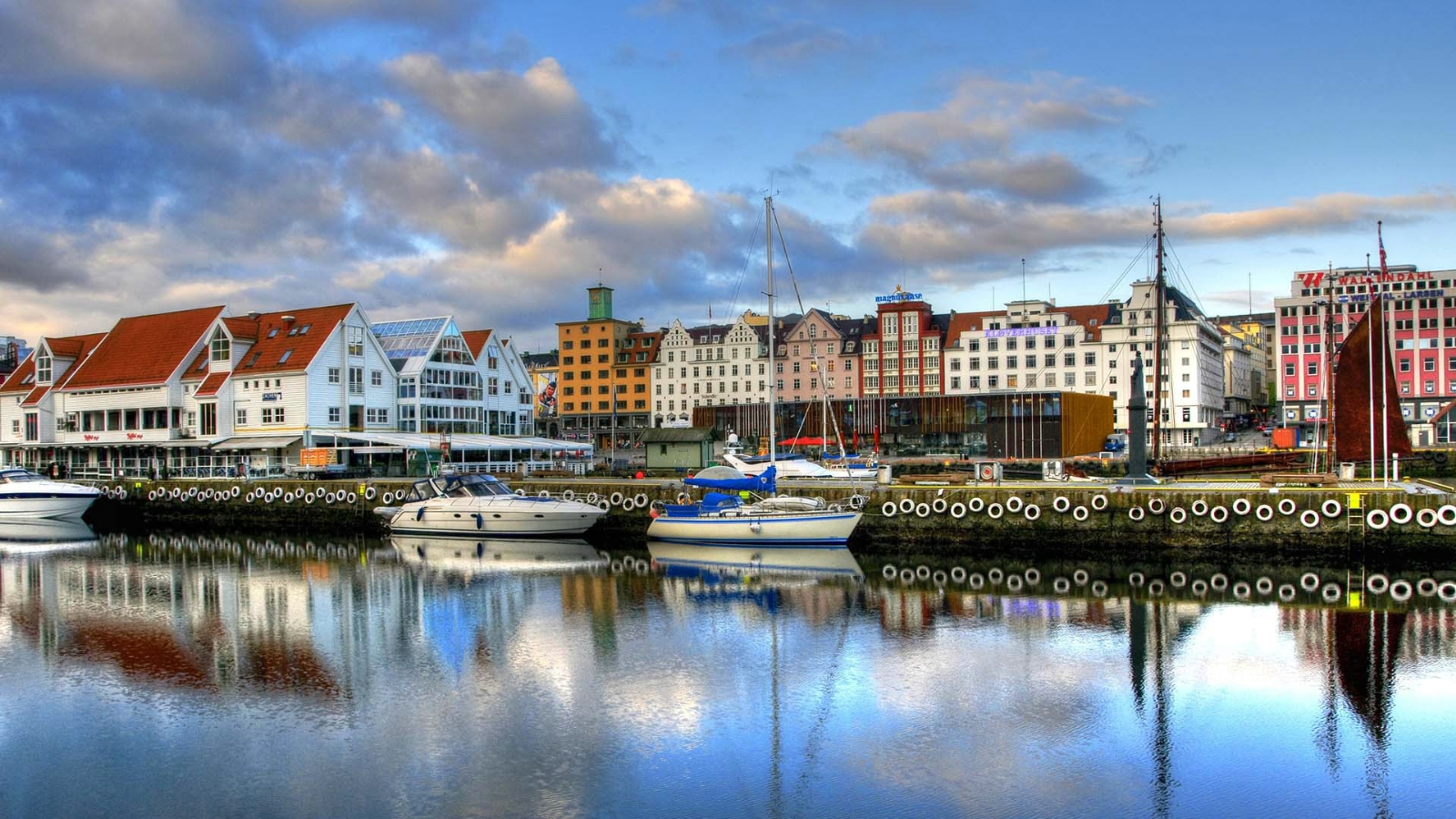 12
Стоимость авиабилета*
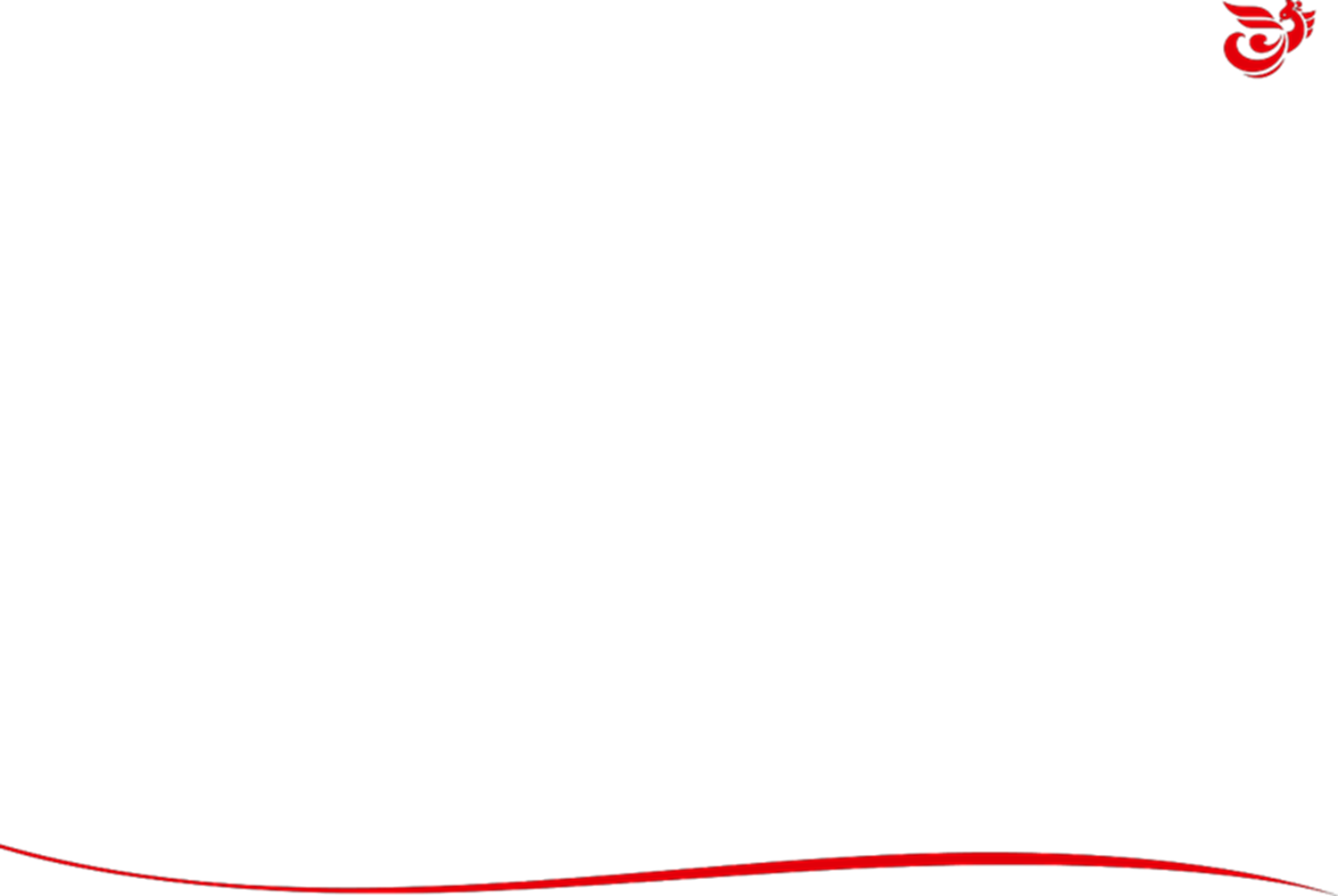 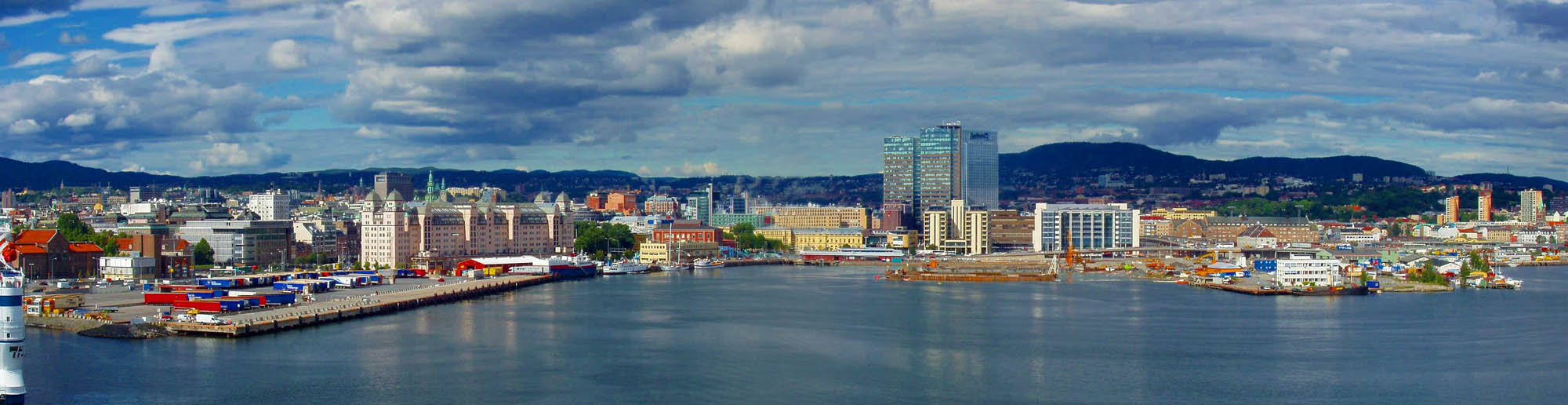 * за искл. аэропортовых и государственных пошлин (если применяются)
13
Групповые тарифы
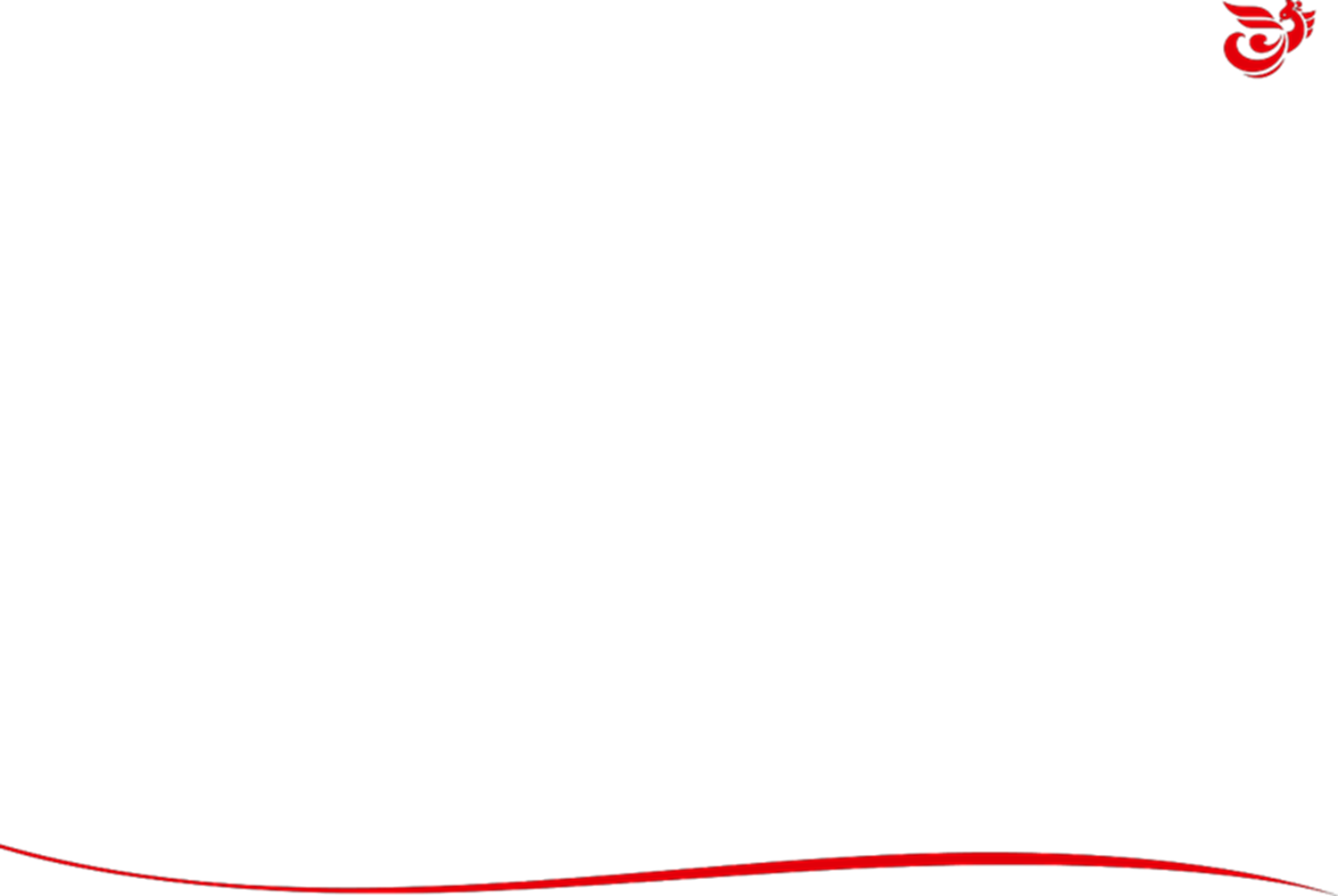 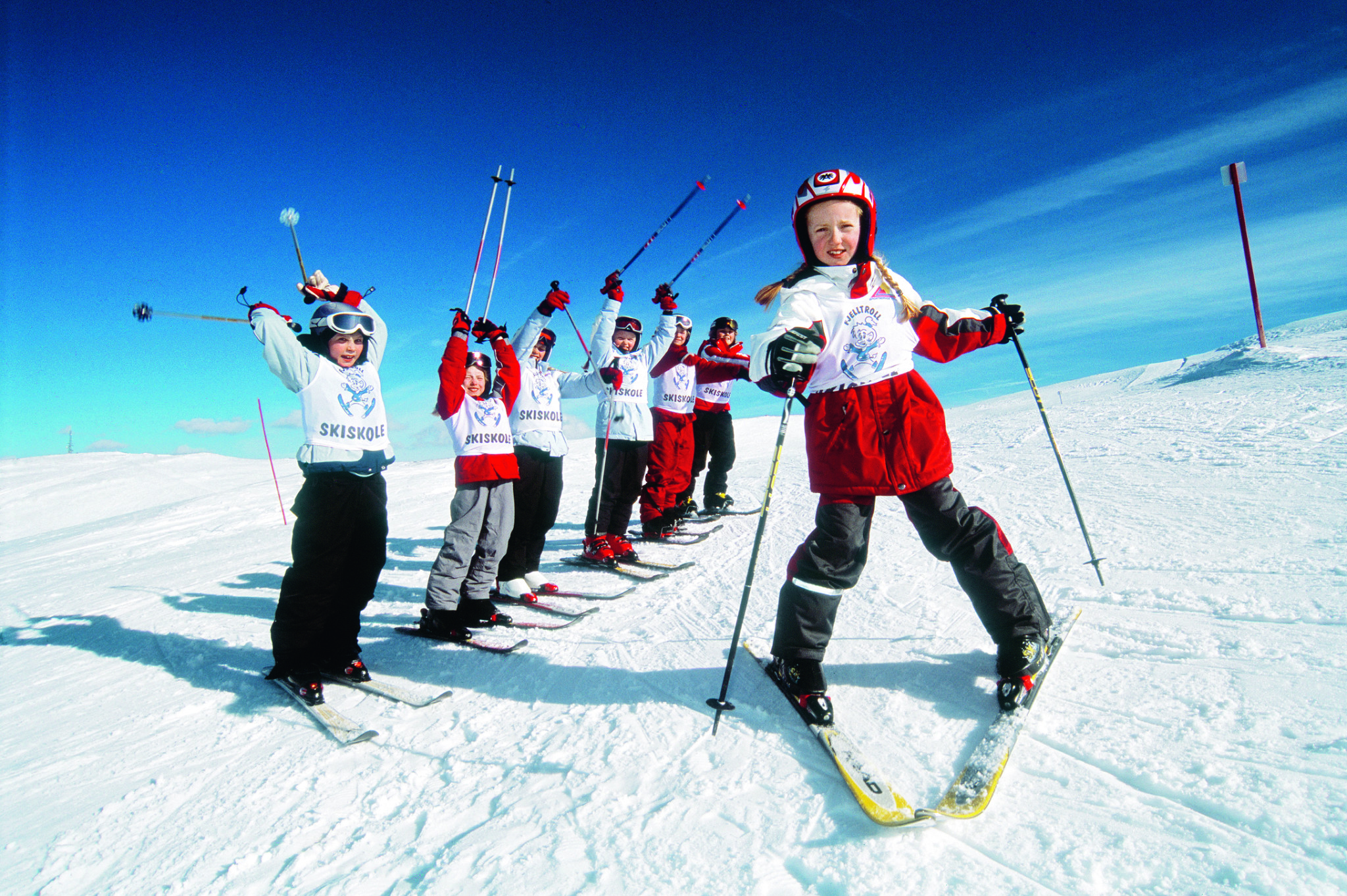 Стартовая стоимость 
 EUR 185  
 Туда-обратно
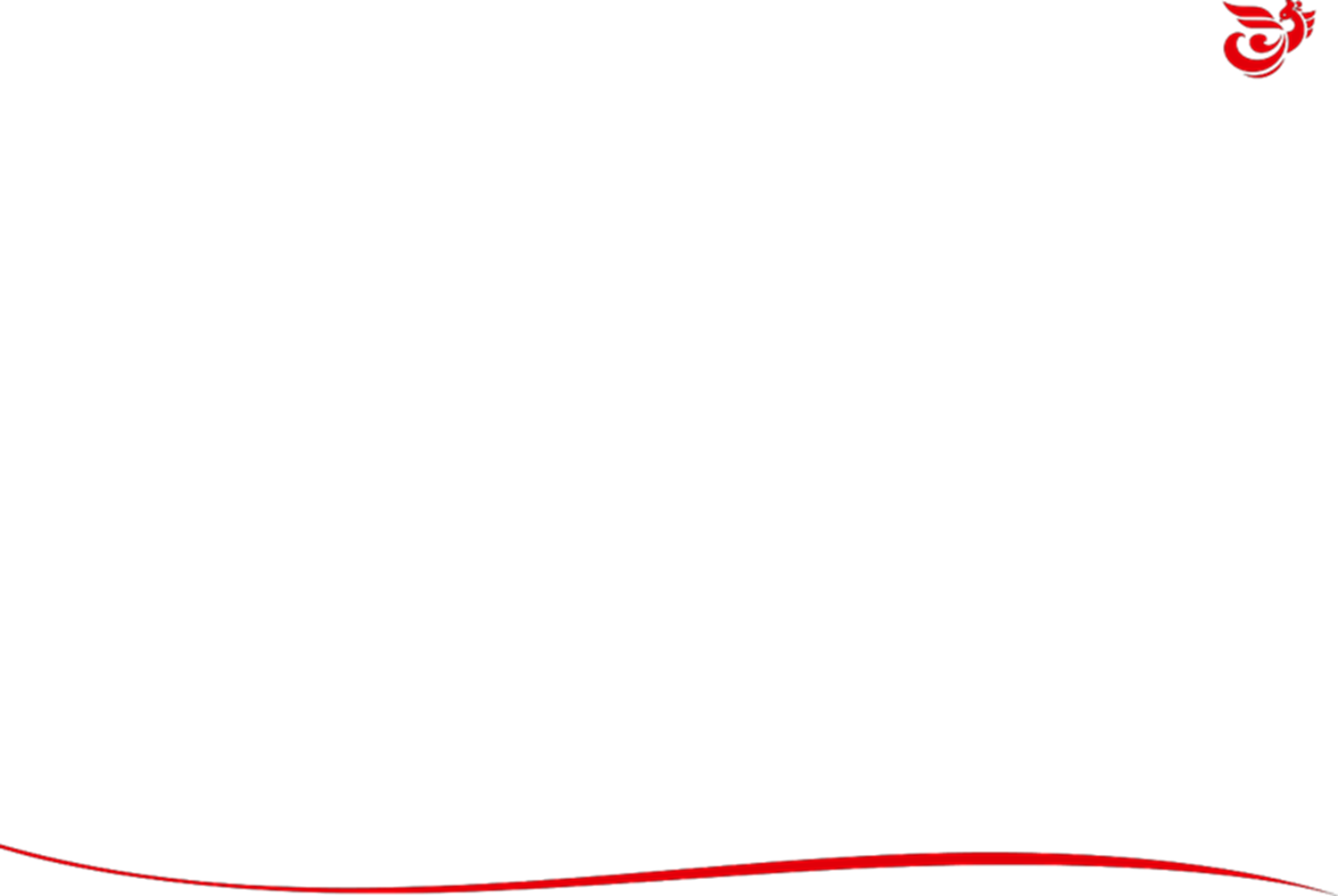 Прямые рейсы VS стыковочных рейсов*
*доступны в ноябре 2016 г., сборы включены, мин. общее время в пути
15
Стыковки в Санкт-Петербурге
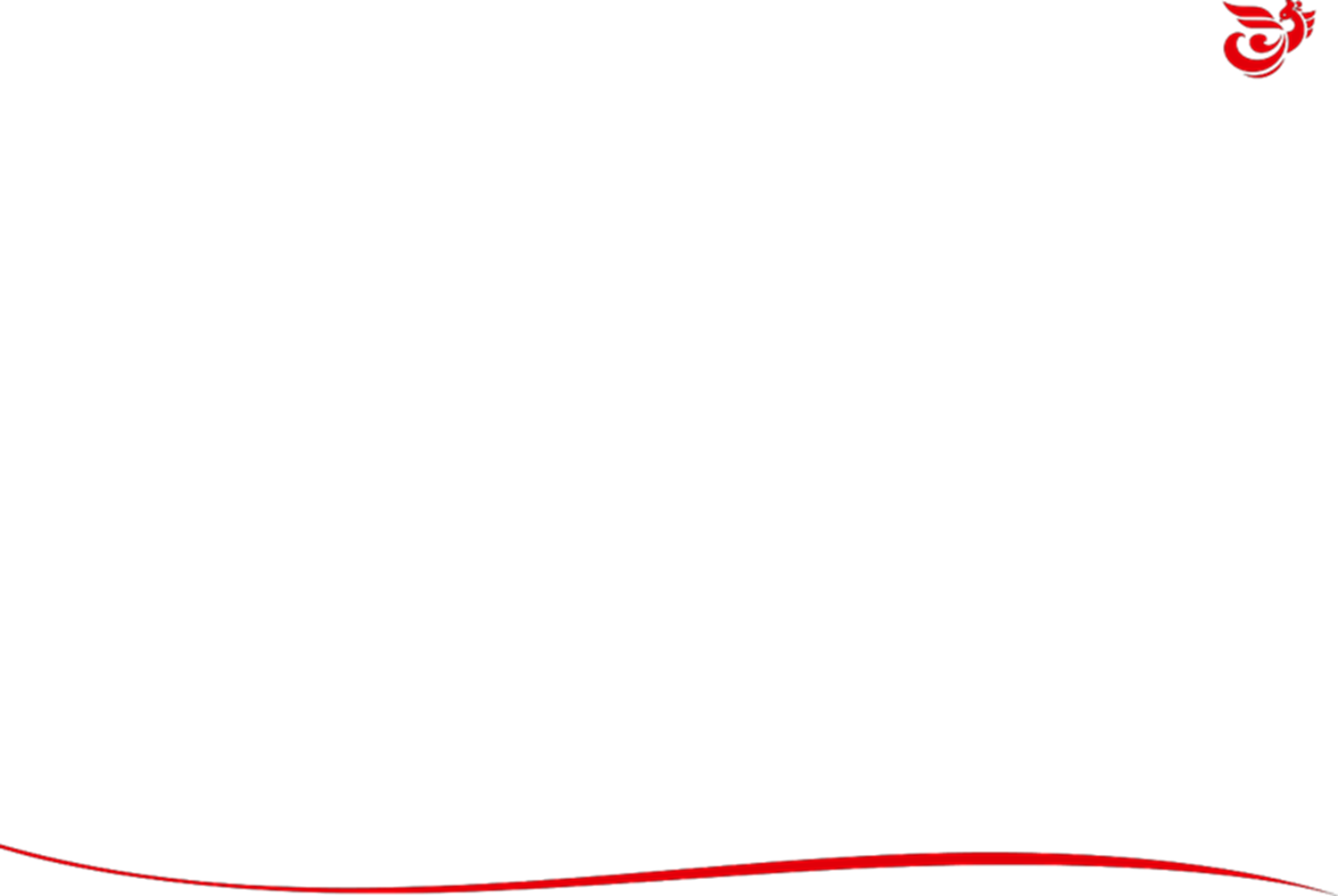 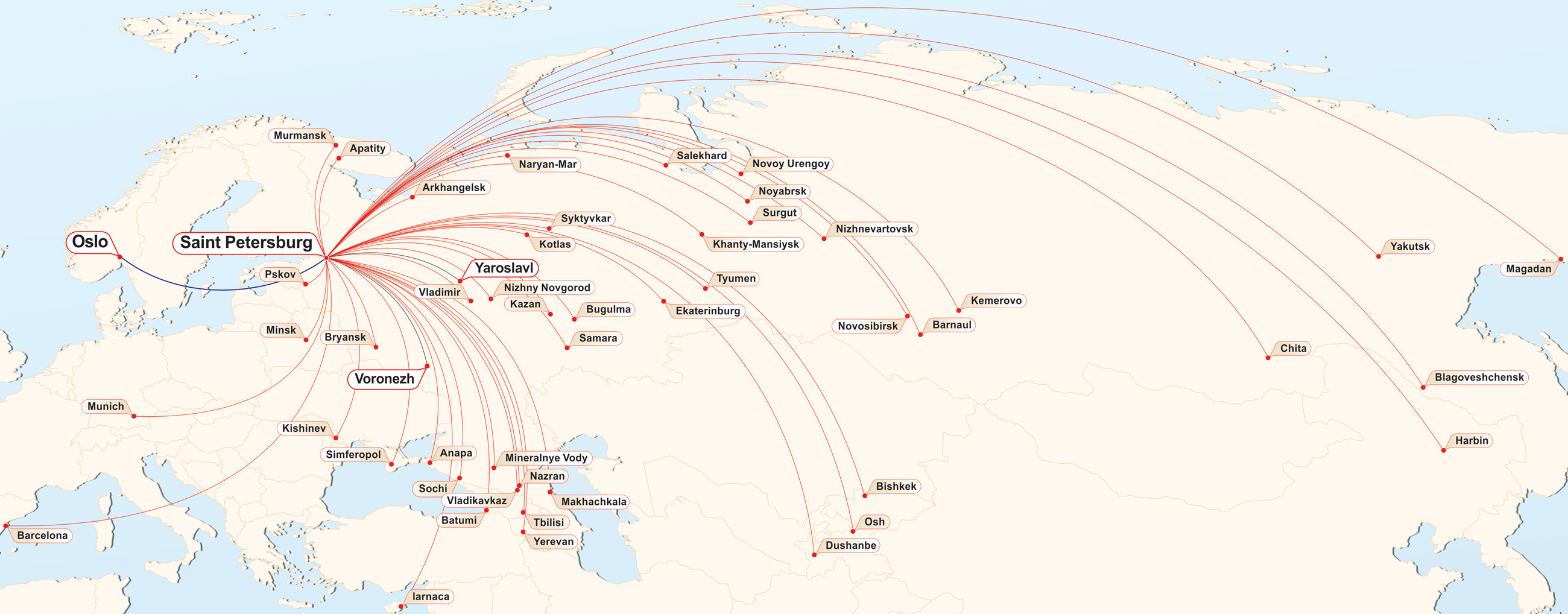 _______ участок 1. Рейс РусЛайн «Санкт-Петербург - Oсло»
_______ участок 2. Соглашение по M2 
                участок 3. Стыковки РусЛайн
16
Рейс Санкт-Петербург - Ярославль
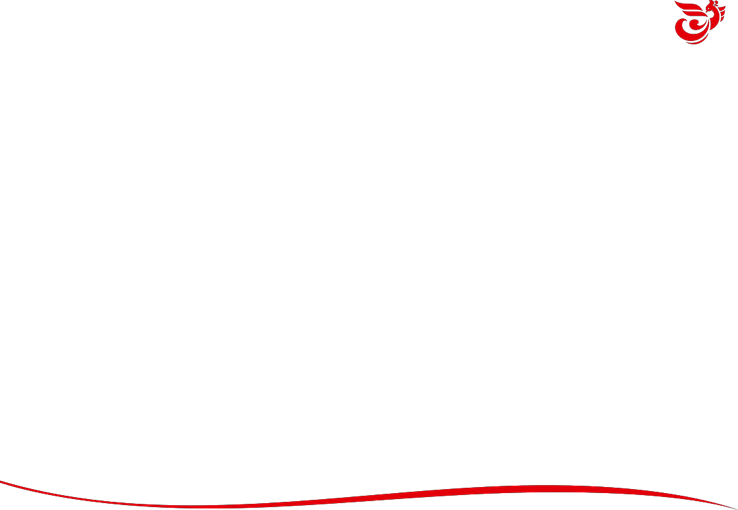 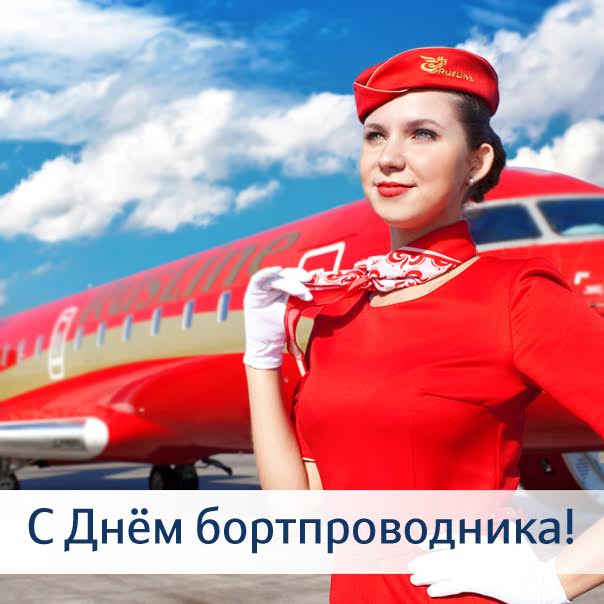 Расписание
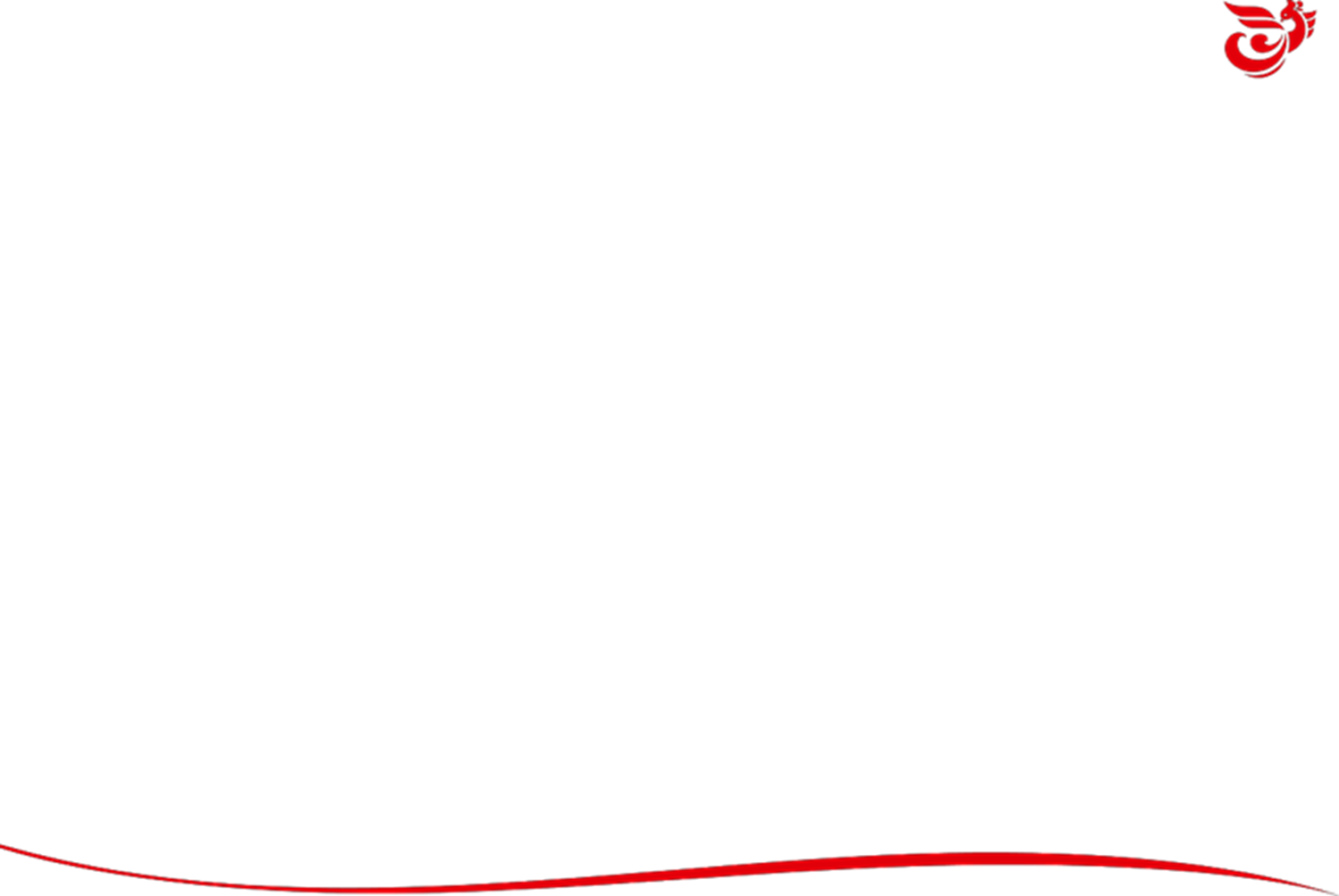 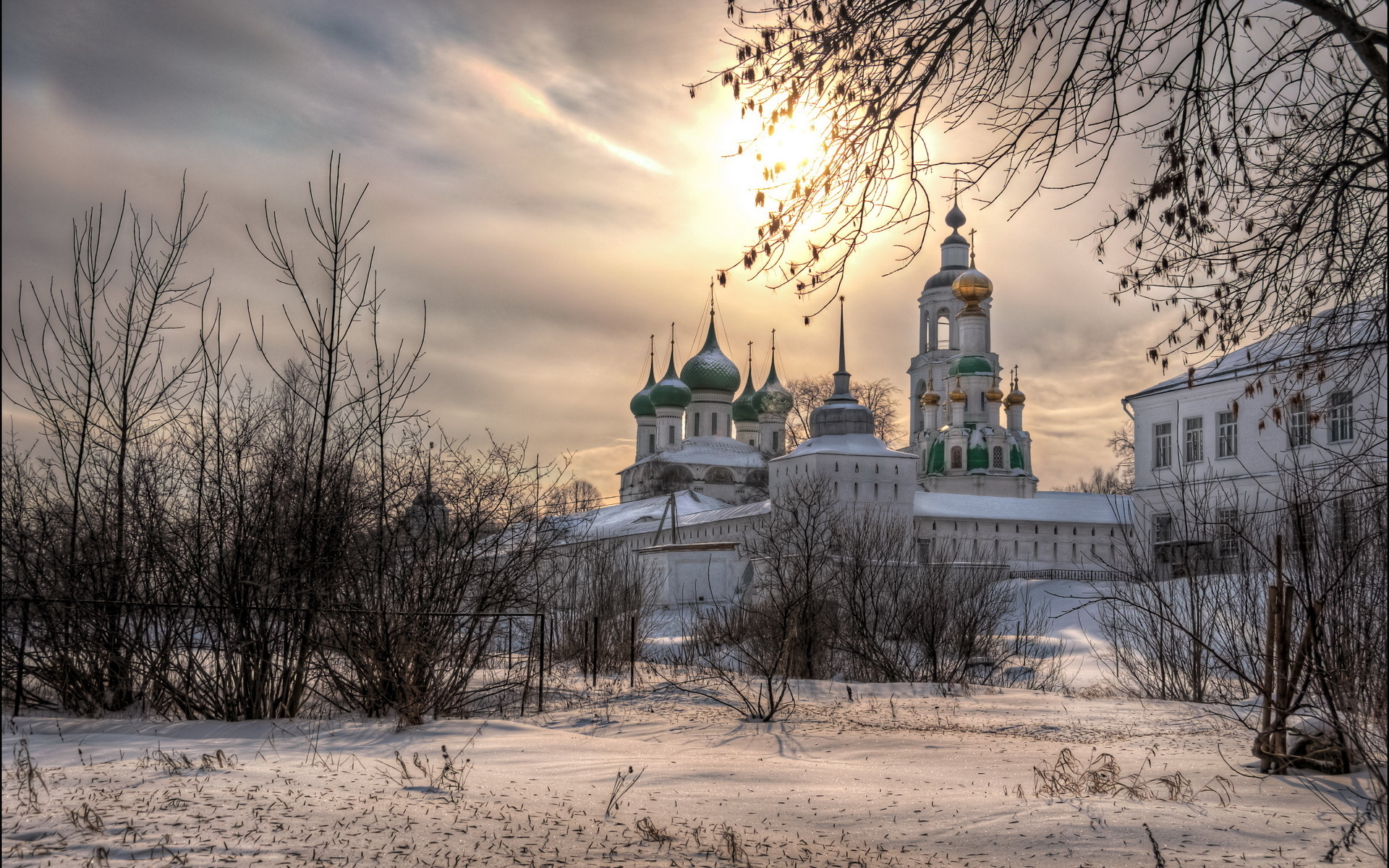 * в одну сторону (субсидируемый тариф)
18
Рейс Санкт-Петербург - Иваново
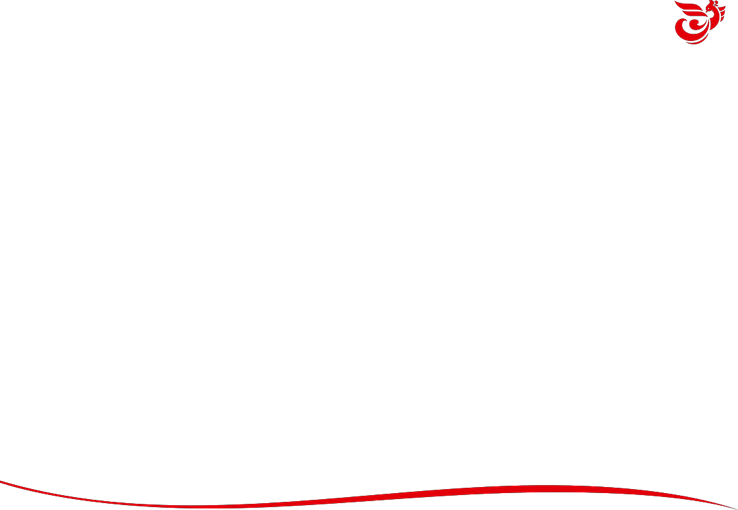 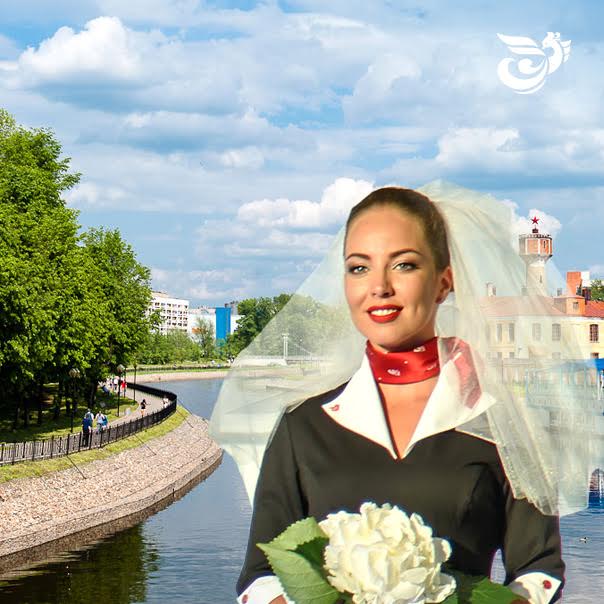 Расписание
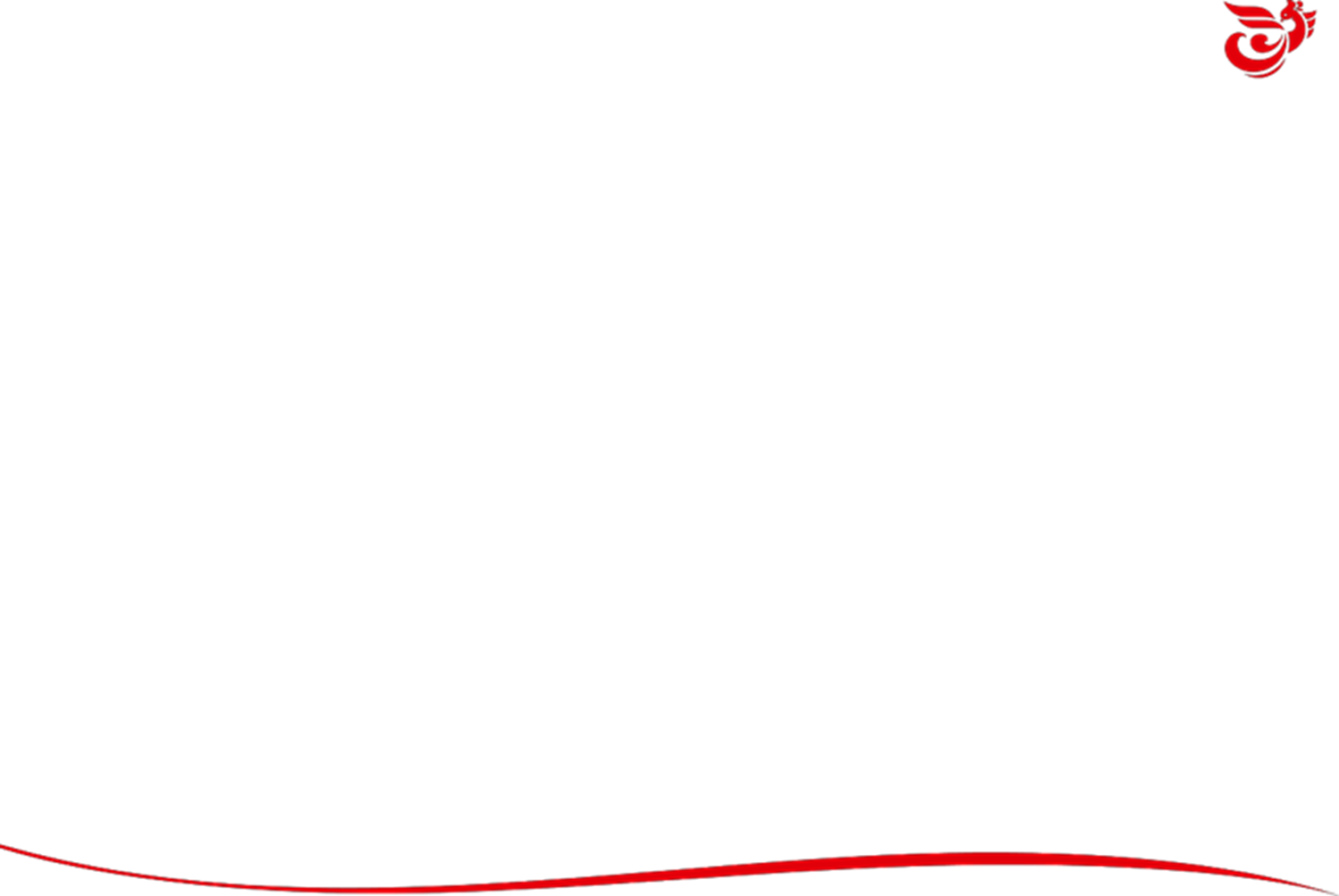 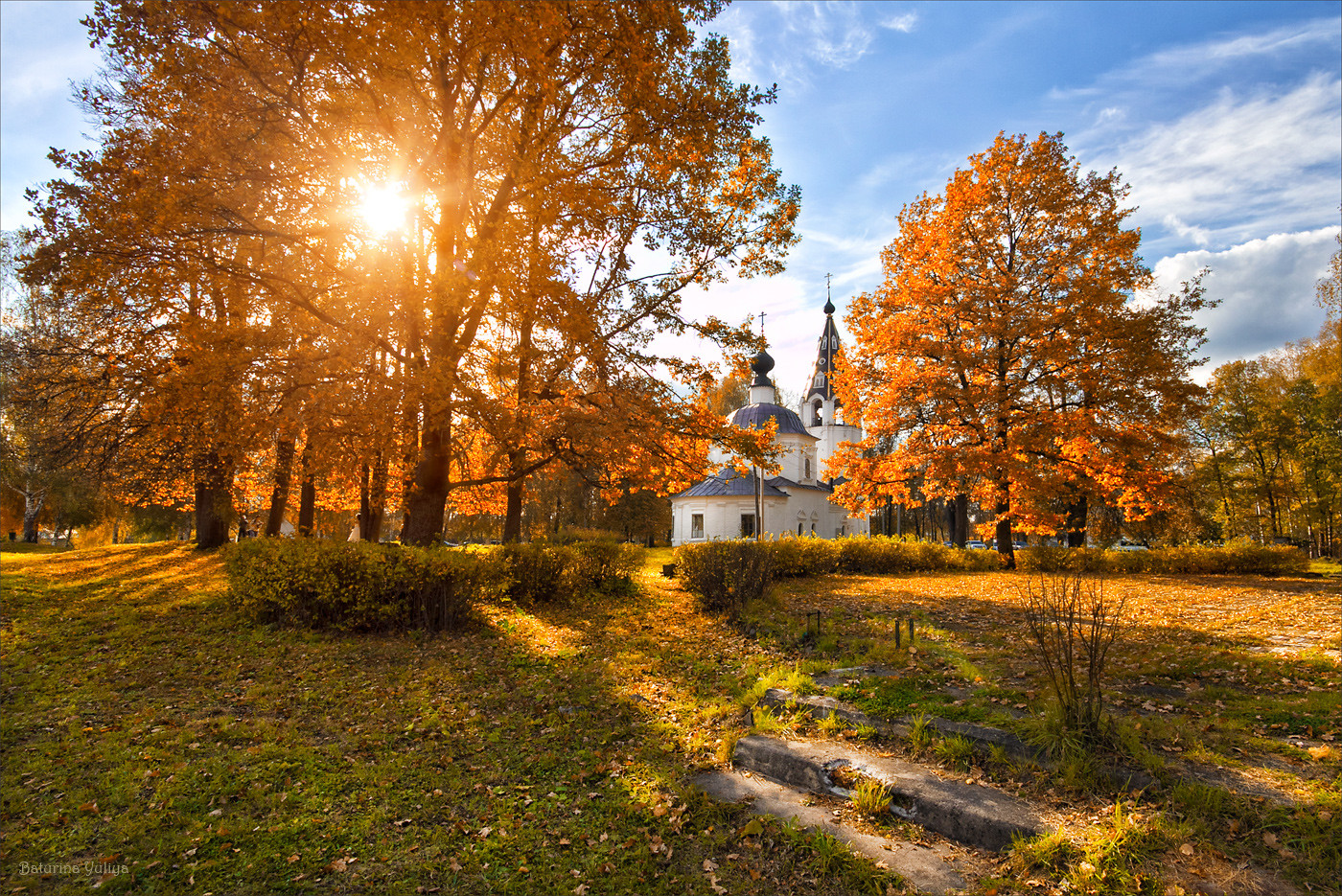 * в одну сторону
20
Контакты
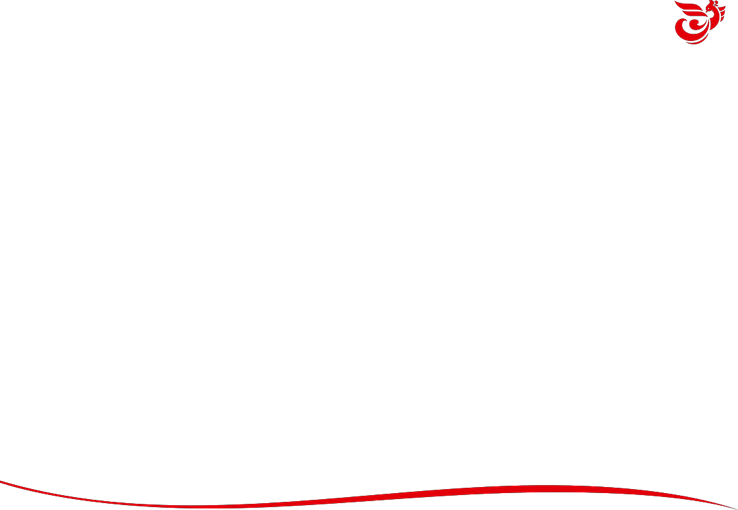 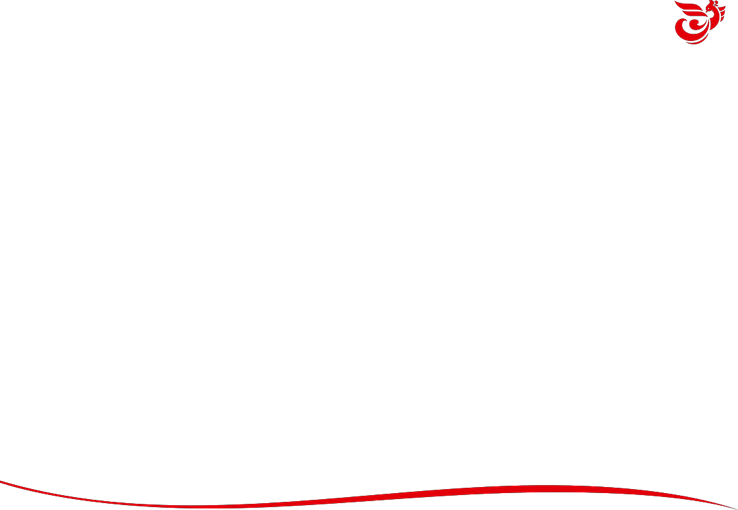 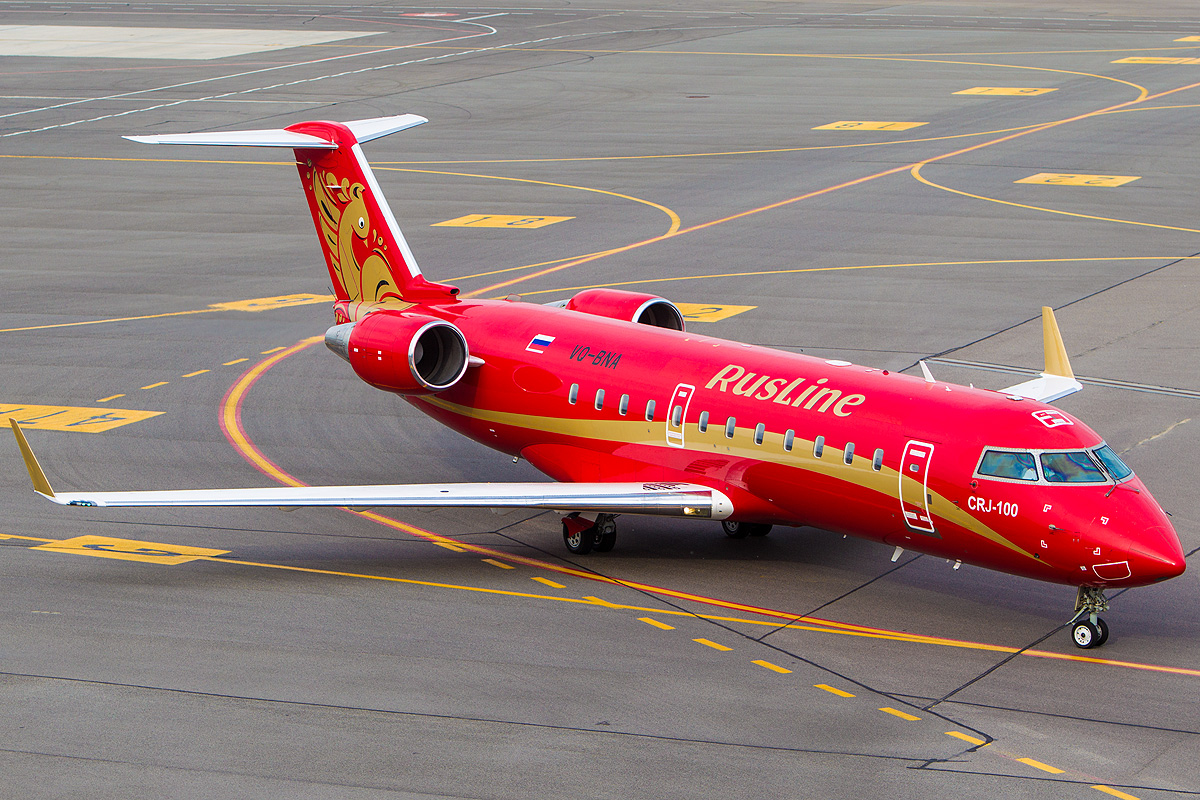 Спасибо за внимание!